SECURE WIRELESS LAN
Keamanan Jaringan
Program Studi Teknik Telekomunikasi
Fakultas Teknik Elektro
Telkom University
2017
KERANGKA
What’s Wireless LAN
Security History
Main WEP Vulnerabilities
WLAN Security Enhancement
Summary
WIRELESS LAN
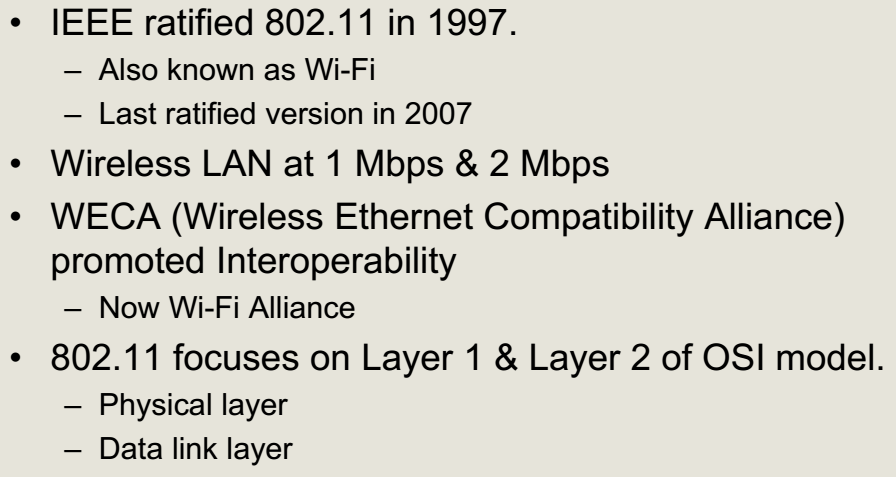 WIRELESS LAN (MODE)
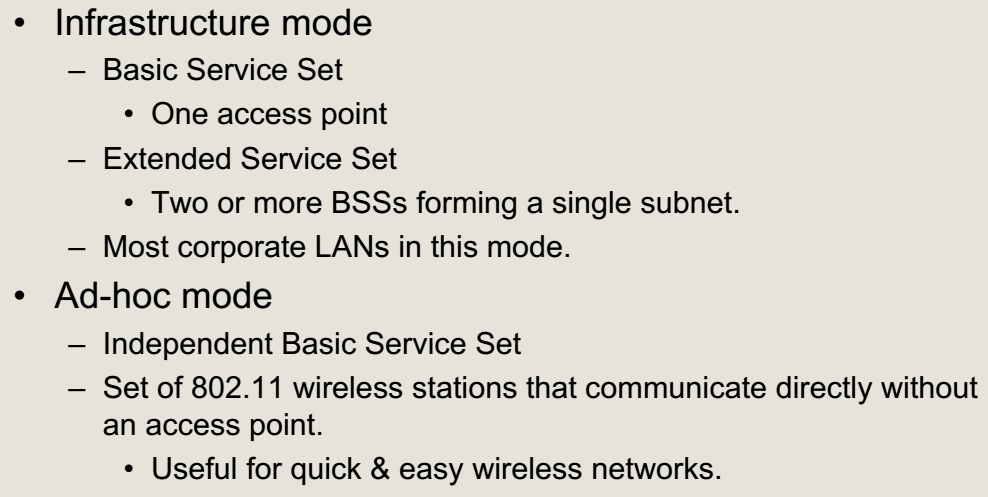 WIRELESS LAN (MODE)
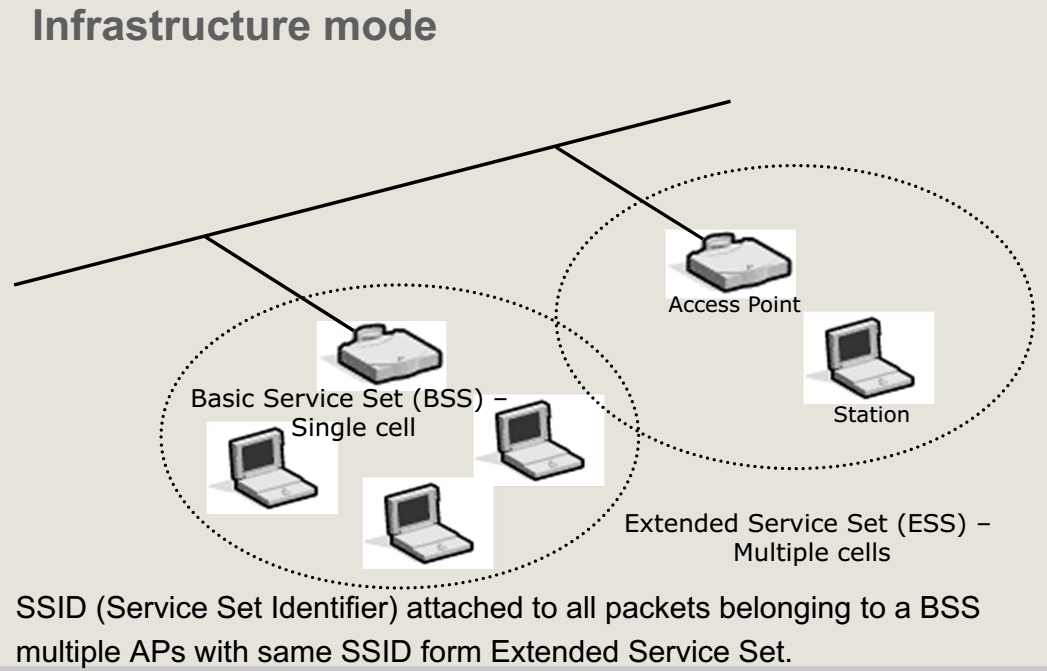 WIRELESS LAN (MODE)
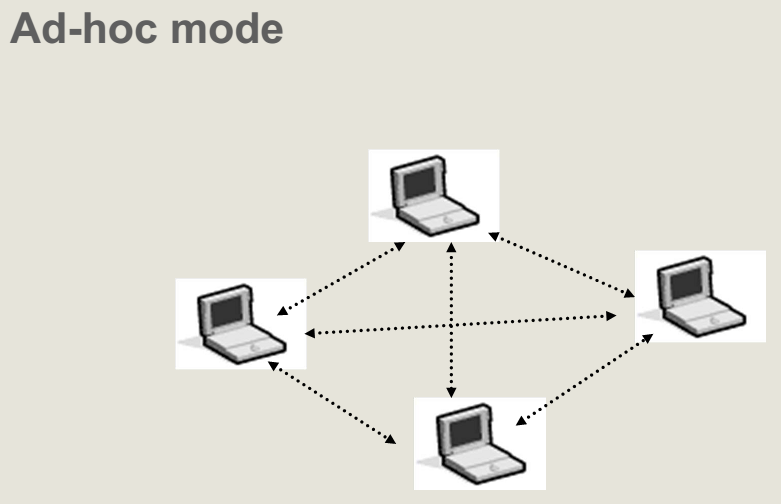 WLAN SECURITY
SEJARAH KEAMANAN WLAN
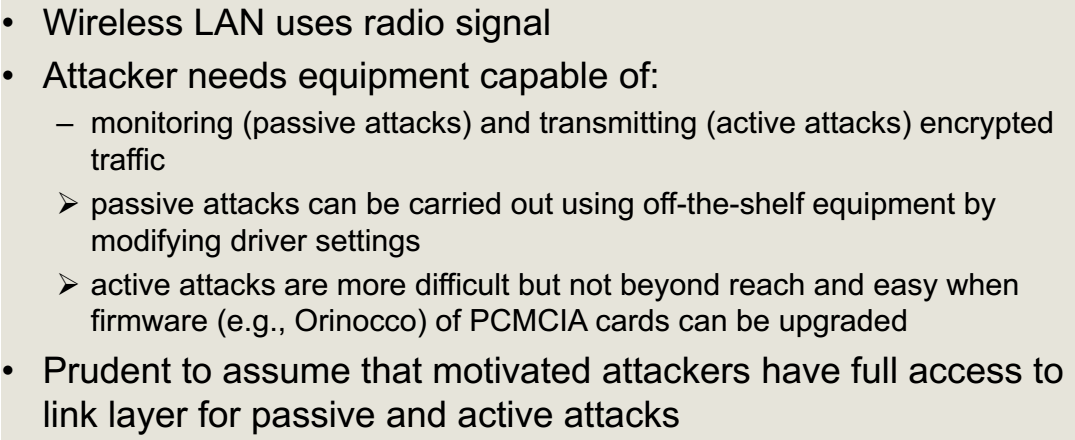 SEJARAH KEAMANAN WLAN (LAYANAN KEAMANAN 802.11B)
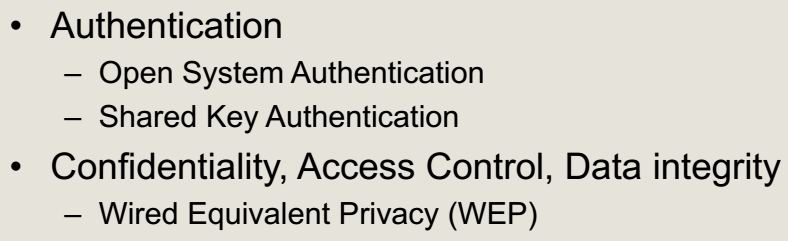 SEJARAH KEAMANAN WLAN (OTENTIKASI SISTEM TERBUKA)
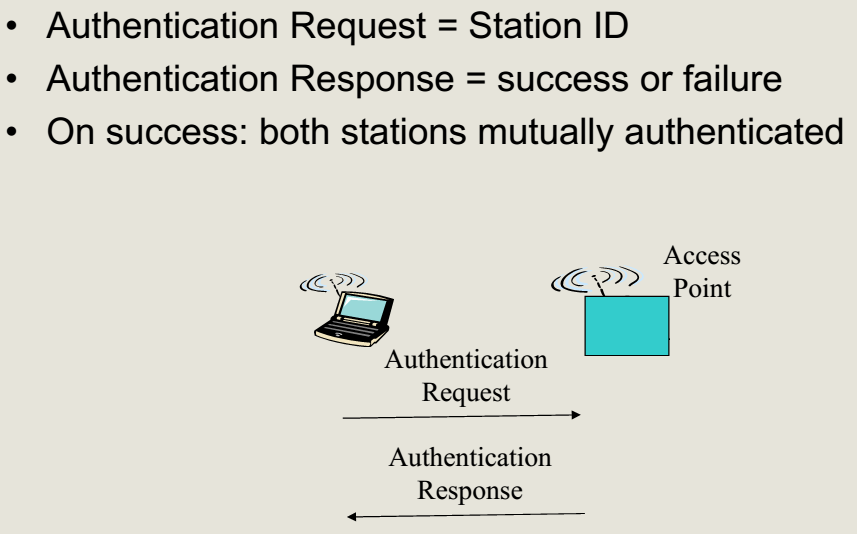 SEJARAH KEAMANAN WLAN (OTENTIKASI SHARED KEY)
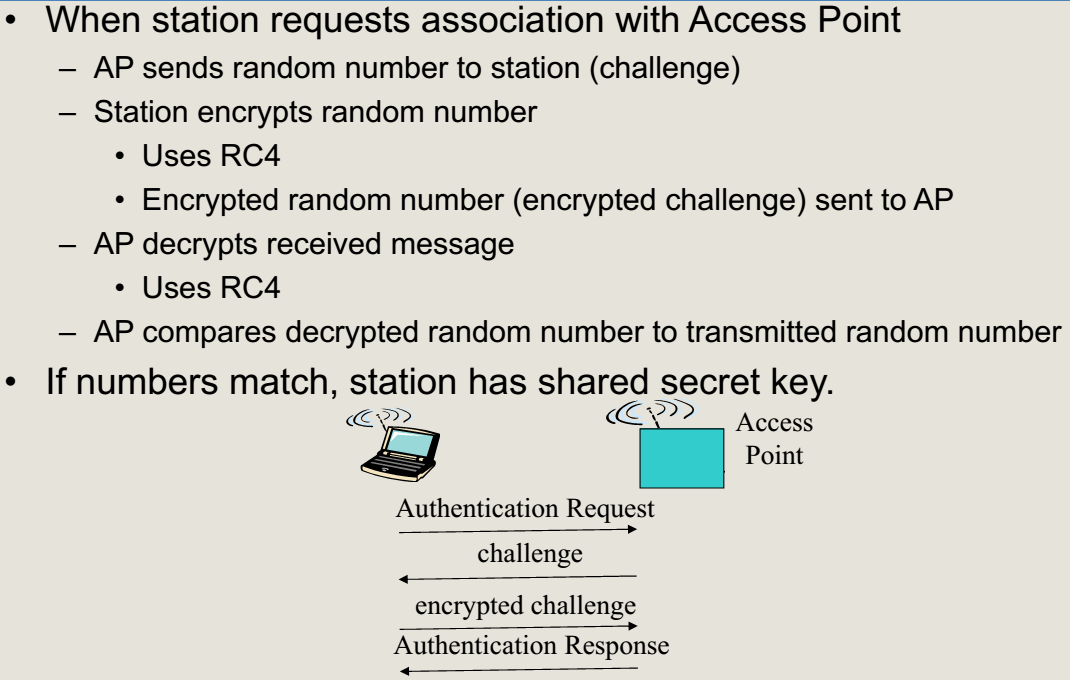 SEJARAH KEAMANAN WLAN (WIRED EQUIVALENT PRIVACY)
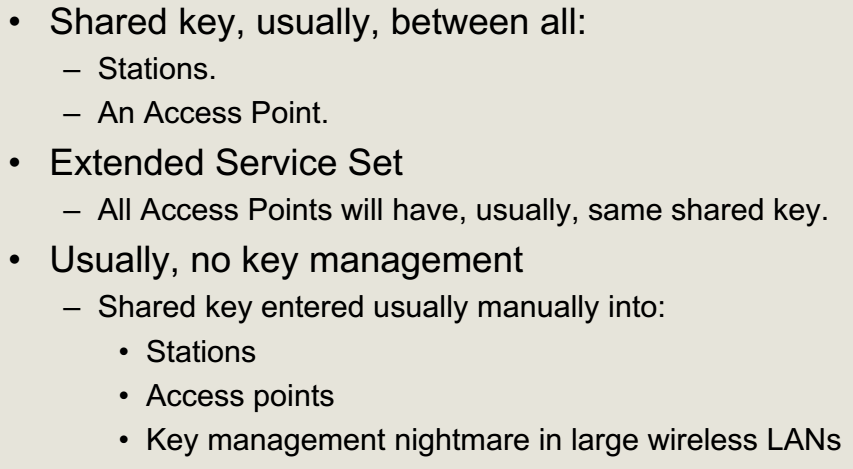 KEAMANAN WLAN (KODE RON NOMOR 4)
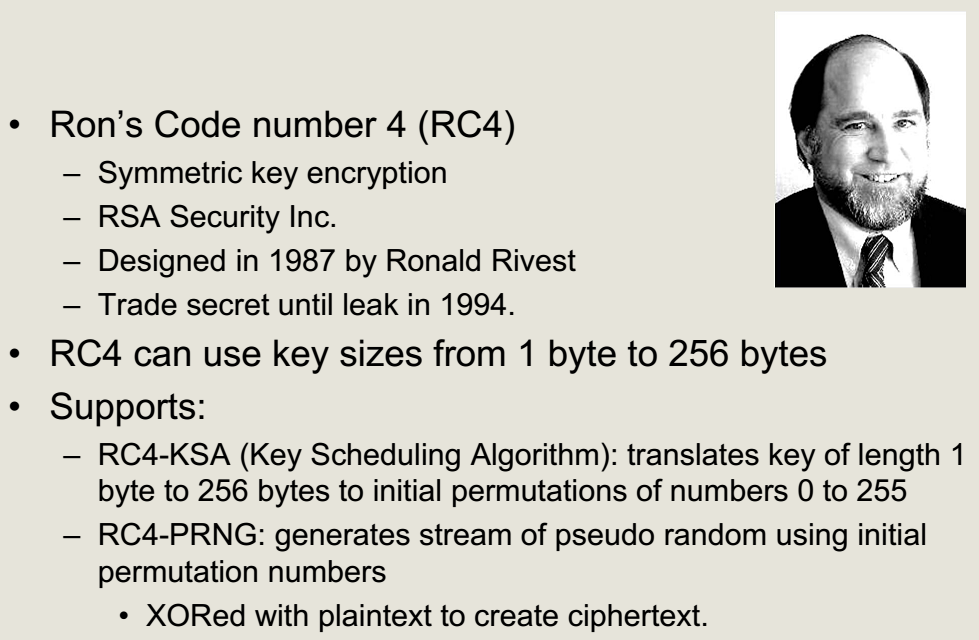 KEAMANAN WLAN (KODE RON NOMOR 4)
Pseudocode algoritma RC4
i, j = 0; 
while (true) { 
i = (i + 1) mod 8; 
j = (j + S[i]) mod 8; 
Swap (S[i], S[j]); 
t = (S[i] + S[j]) mod 8; 
k = S[t]; }
KEAMANAN WLAN (PENGIRIMAN WEP)
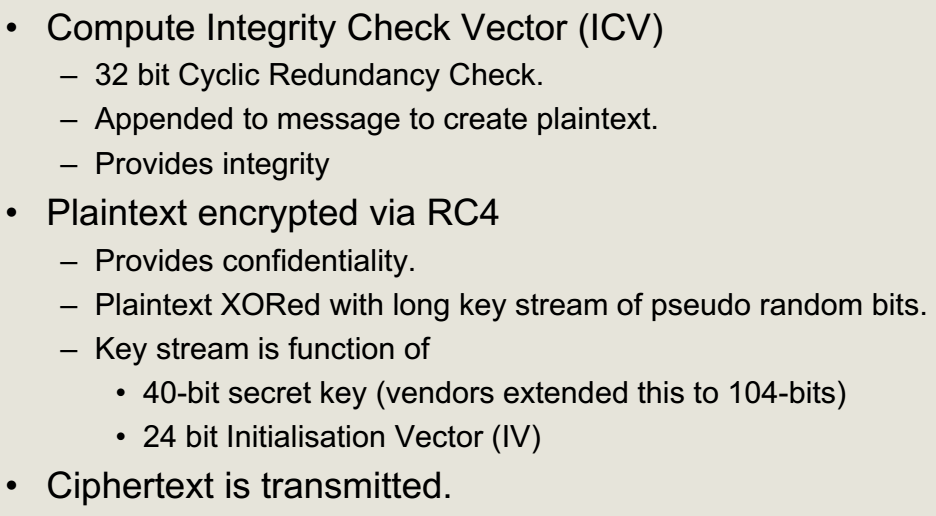 KEAMANAN WLAN (ENKRIPSI WEP)
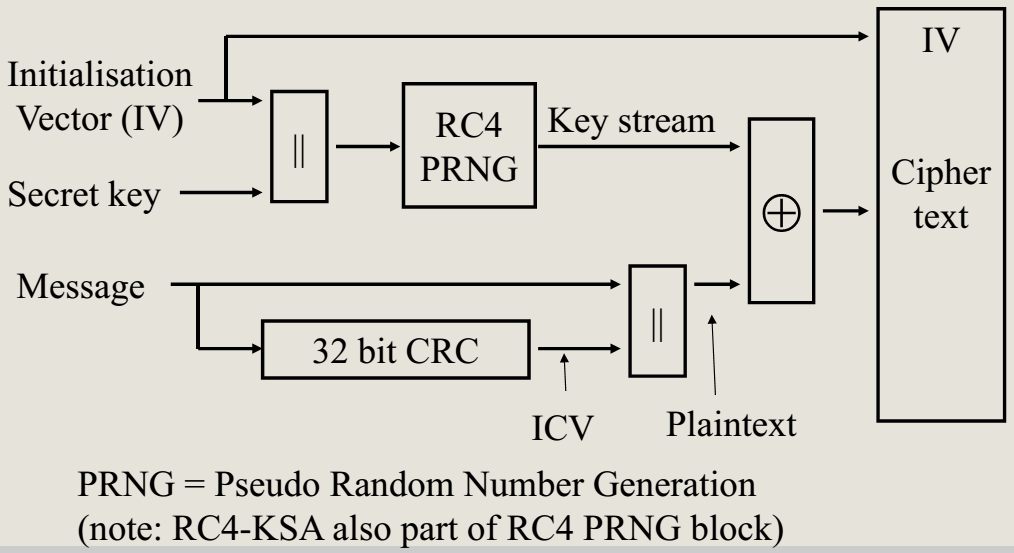 KEAMANAN WLAN (PENERIMAAN WEP)
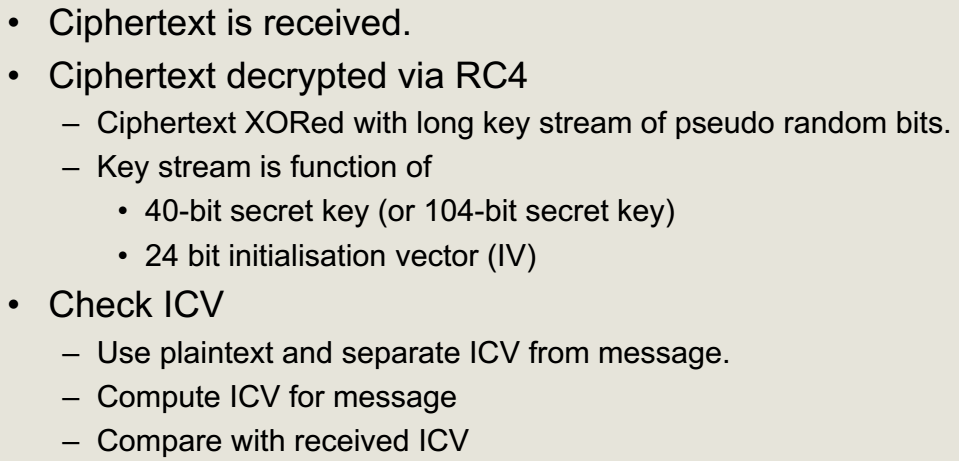 Static WEP Encryption Key and Initialization Vector (1)
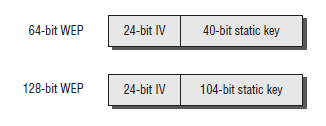 Static WEP Encryption Key and Initialization Vector (2)
How does WEP work? (1)
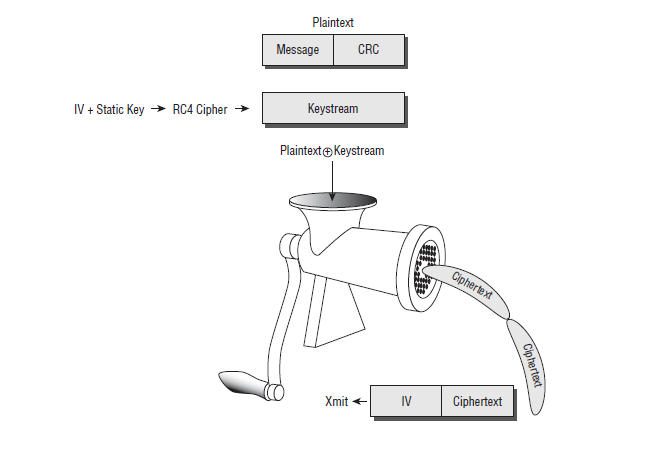 How does WEP work? (2)
How does WEP work? (3)
KELEMAHAN WEP (SERANGAN WEP PASIF)
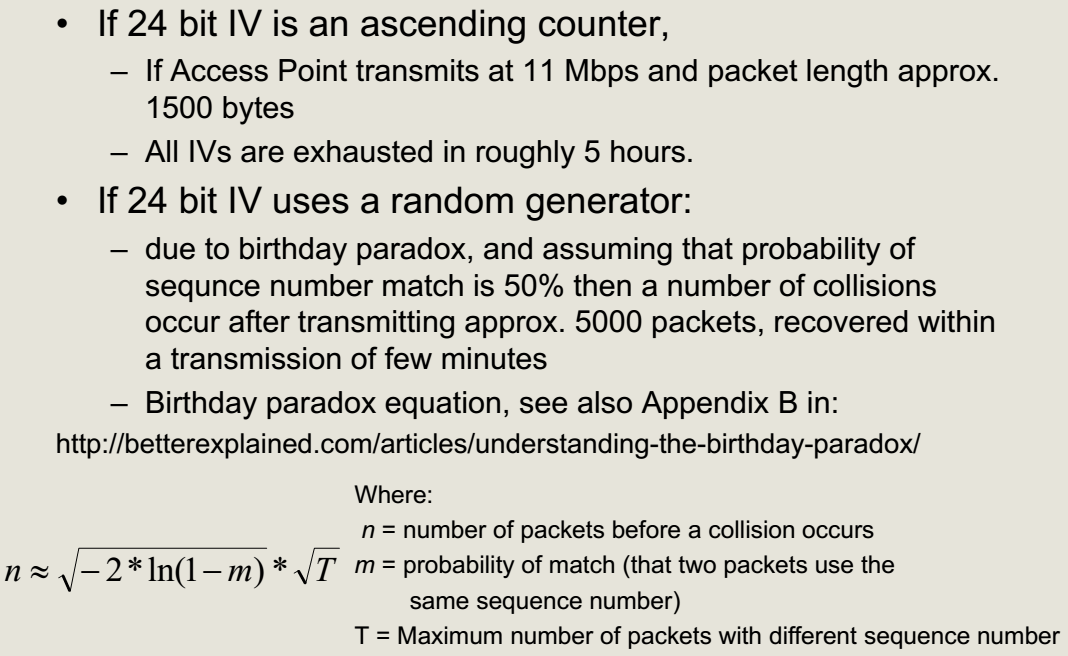 Buktikan!
SERANGAN WEP PASIF
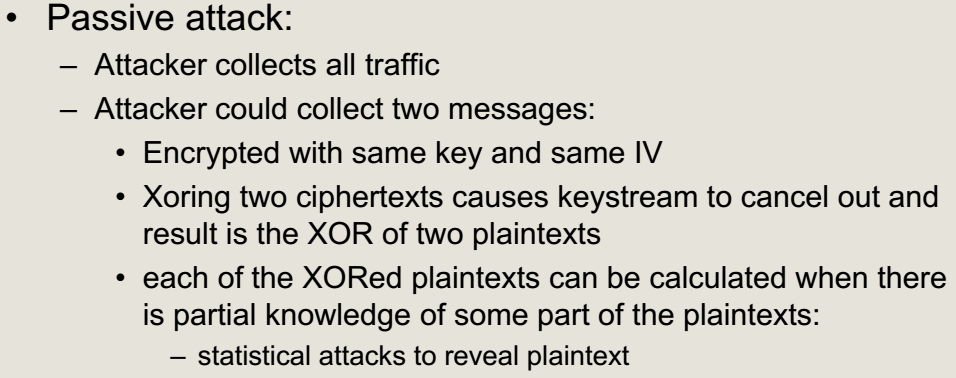 KELEMAHAN IV
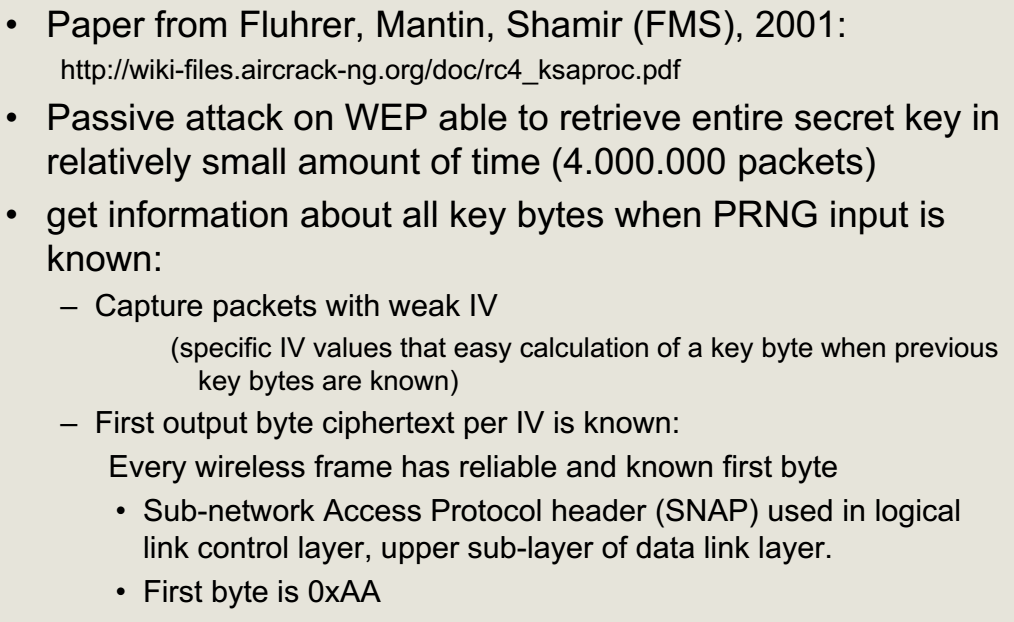 SERANGAN WEP AKTIF
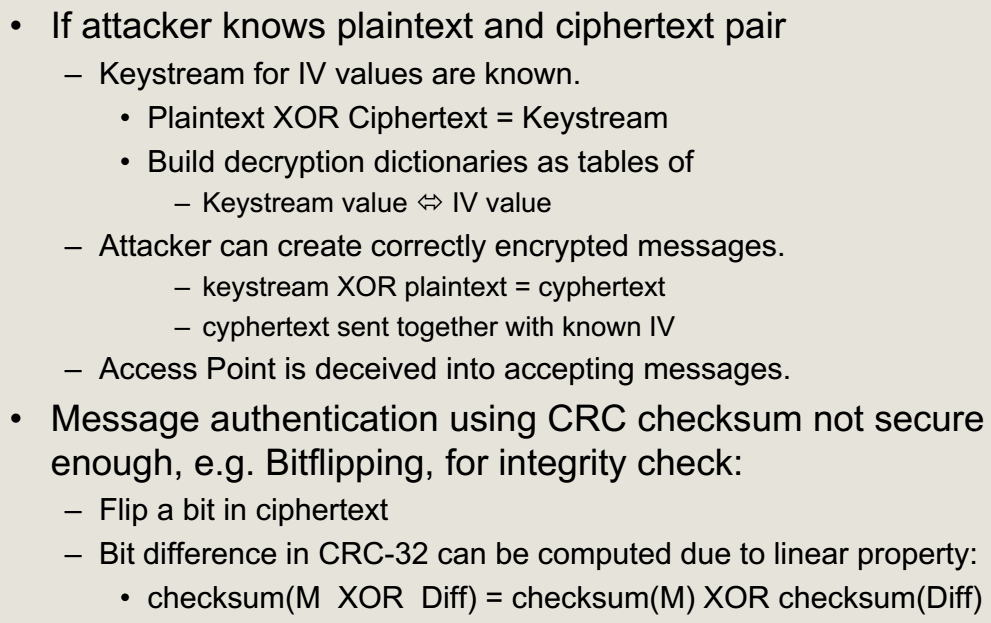 Mengapa?
PENGUATAN KEAMANAN WLAN
WI-FI PROTECTED ACCESS
PENGUATAN KEAMANAN WLAN
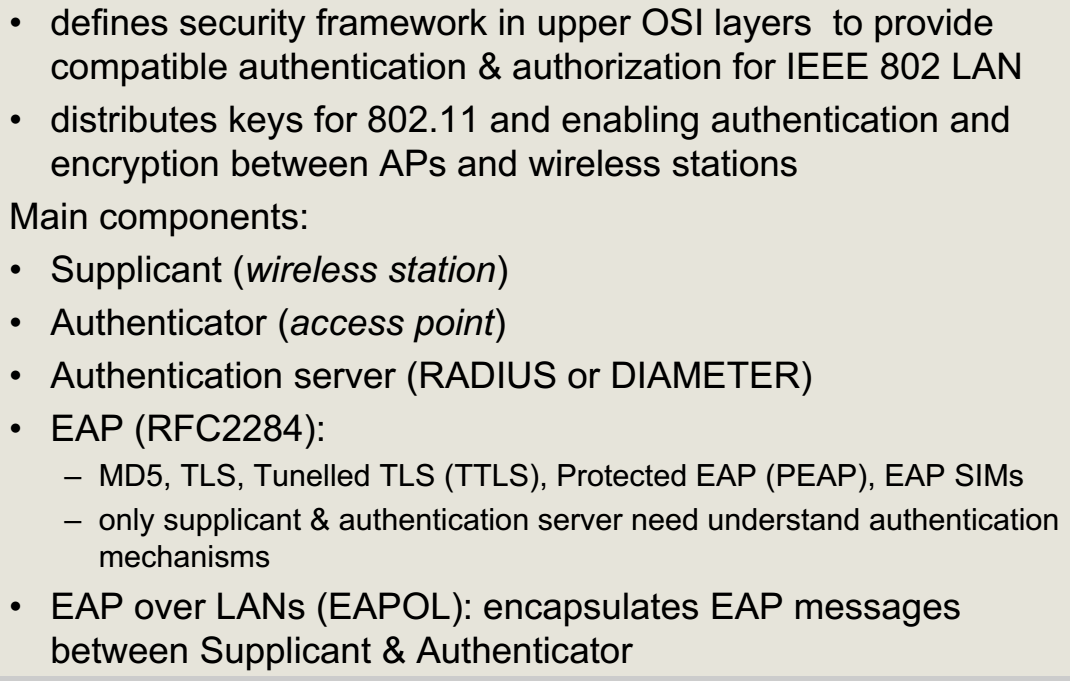 PENGUATAN KEAMANAN WLAN (IEEE 802.1X)
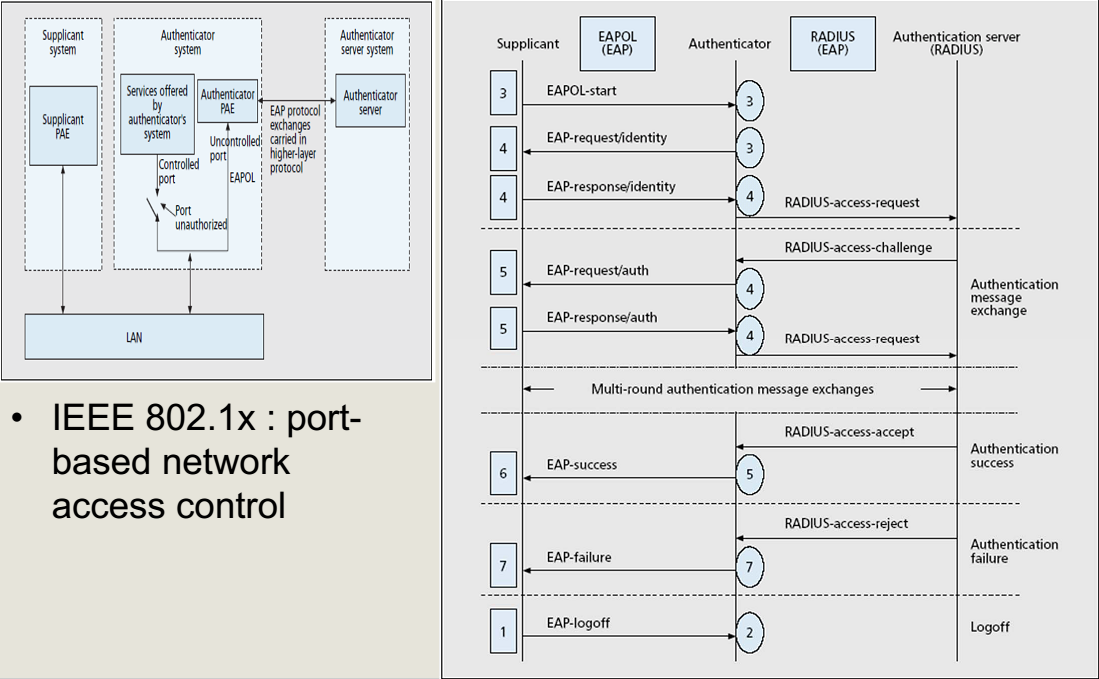 PENGUATAN KEAMANAN WLAN (IEEE 802.1x)
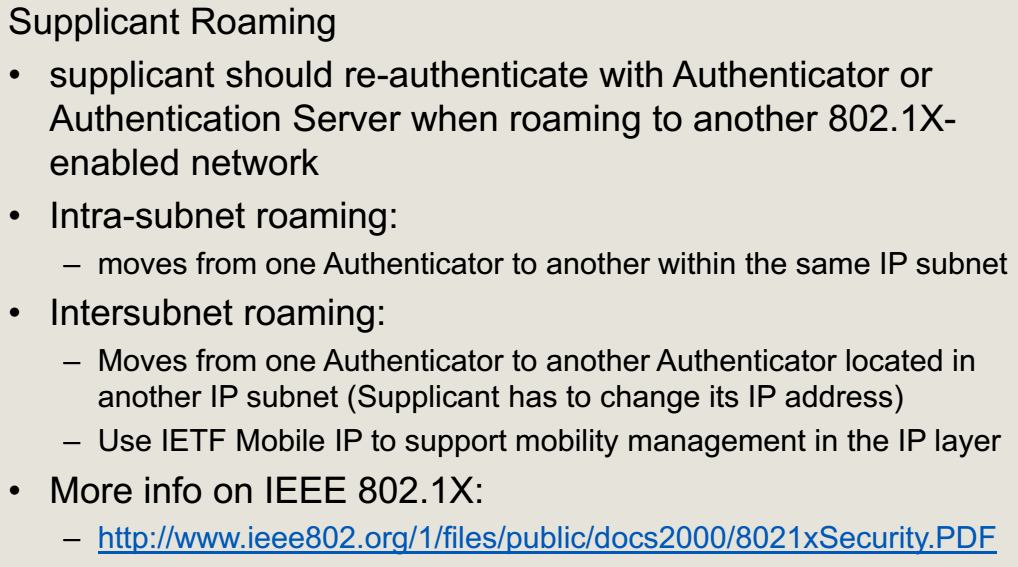 PENGUATAN KEAMANAN WLAN (WPA)
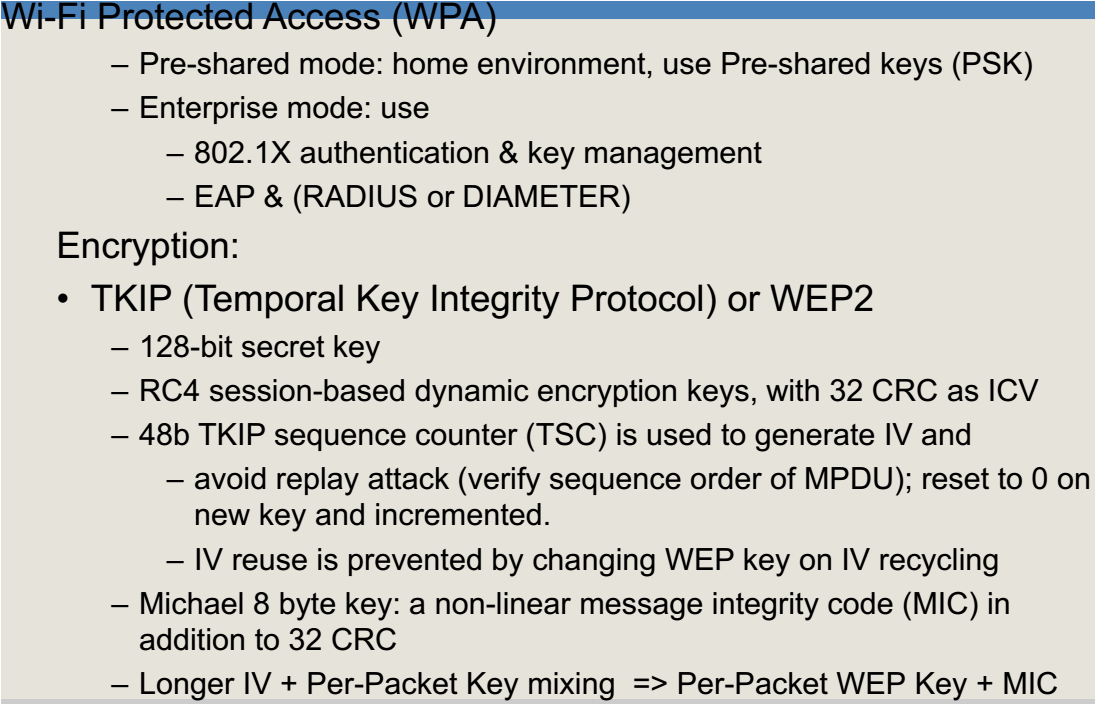 Data Transfer
TKIP
TKIP: Temporal Key Integrity Protocol
Designed as a wrapper around WEP
Can be implemented in software
Reuses existing WEP hardware
Runs WEP as a sub-component
Meets criteria for a good standard: everyone unhappy with it
32
Data Transfer
TKIP design challenges
Mask WEP’s weaknesses…
Prevent data forgery
Prevent replay attacks
Prevent encryption misuse
Prevent key reuse
… On existing AP hardware
33 or 25 MHz ARM7 or i486 already running at 90% CPU utilization before TKIP
Utilize existing WEP off-load hardware
Software/firmware upgrade only
Don’t unduly degrade performance
33
Data Transfer
TKIP MPDU Format
34
Data Transfer
TKIP Keys
TKIP Keys
1 128-bit encryption key
AP and STA use the same key
TKIP’s per-packet key construction makes this kosher
2 64-bit data integrity keys
AP, STA use different keys for transmit
35
Data Transfer
DA
SA
Payload
8 byte MIC
Michael
Authentication Key
TKIP Design (1) -- Michael
Protect against forgeries 
 Must be cheap: CPU budget  5 instructions/byte
 Unfortunately is weak: a 229 message attack exists
 Computed over MSDUs, while WEP is over MPDUs
 Uses two 64-bit keys, one in each link direction
 Requires countermeasures: rekey on active attack, rate limit rekeying
36
Data Transfer
TKIP Countermeasures
Check CRC, ICV, and IV before verifying MIC
Minimizes chances of false positives
If MIC failure, almost certain active attack underway
If an active attack is detected:
Stop using keys
Rate limit key generation to 1 per minute
37
Data Transfer
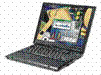 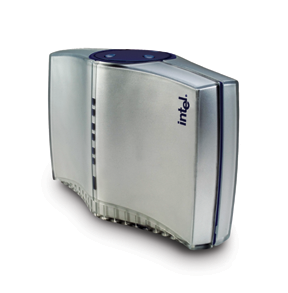 Wireless Station
Access Point
Hdr
Hdr
Hdr
Packet n
Packet n + 1
Packet n
TKIP Design (3)
Protect against replay 
 reset packet sequence # to 0 on rekey 
 increment sequence # by 1 on each packet
 drop any packet received out of sequence
38
Data Transfer
Intermediate key
Base key
Transmit Address:    00-A0-C9-BA-4D-5F
Per-packet key
4 msb
2 lsb
Packet Sequence #
TKIP Design (4)
Stop WEP’s encryption abuse 
 Build a better per-packet encryption key…
 … by preventing weak-key attacks and decorrelating WEP IV and per-packet key
 must be efficient on existing hardware
Phase 1
Mixer
Phase 2
Mixer
39
PENGUATAN KEAMANAN WLAN (WPA)
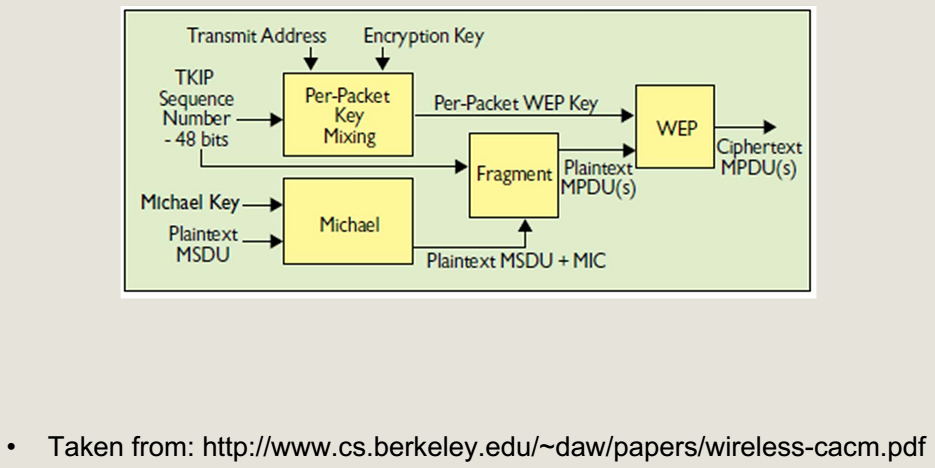 PENGUATAN KEAMANAN WLAN (WPA)
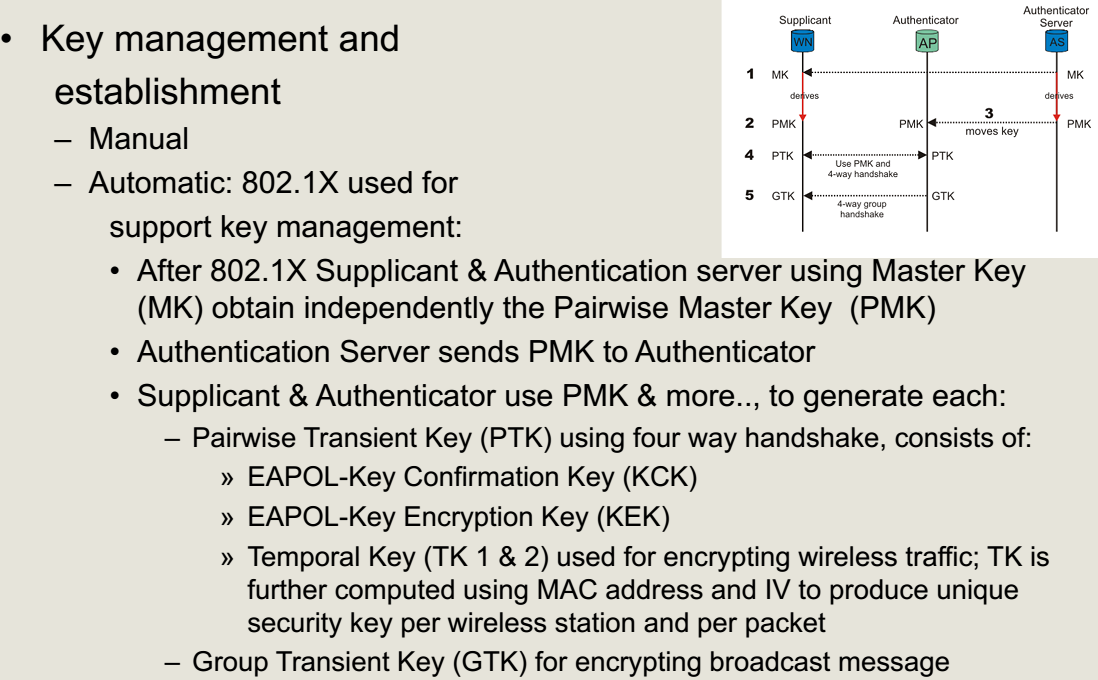 How does WPA work?
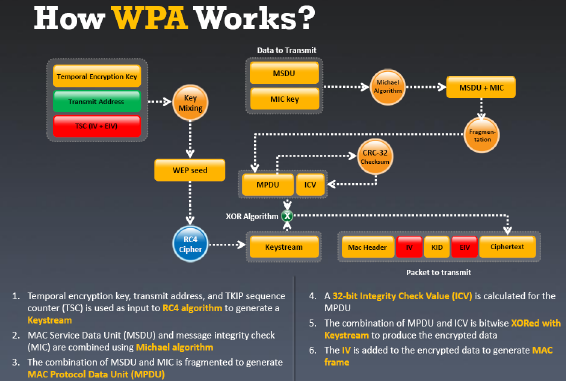 How WPA Addresses The WEP Vulnerability
WPA wraps RC4 cipher engine in four new algorithms
1. Extended 48-bit IV and IV Sequencing Rules
2^48 is a large number! More than 500 trillion
Sequencing rules specify how IVs are selected and verified
2. A Message Integrity Code (MIC) called Michael
Designed for deployed hardware
Requires use of active countermeasures
3. Key Derivation and Distribution
Initial random number exchanges defeat man-in-the-middle attacks
4. Temporal Key Integrity Protocol generates per-   packet keys
PENGUATAN KEAMANAN WLAN (SERANGAN WPA PRAKTIS)
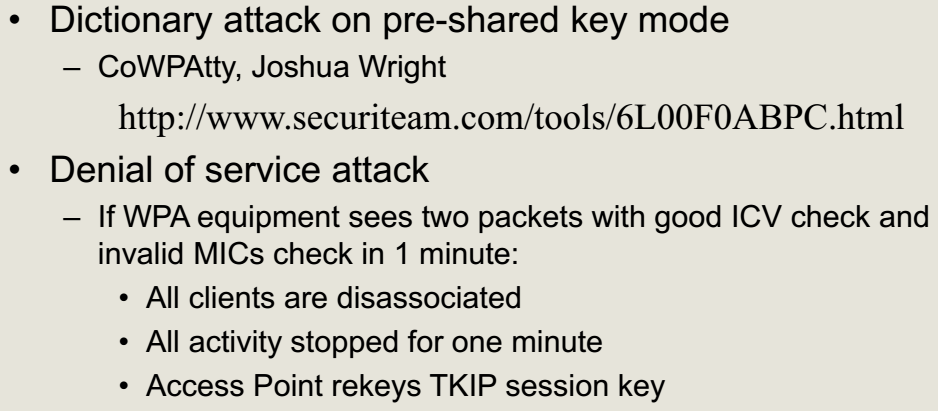 Resume (1)
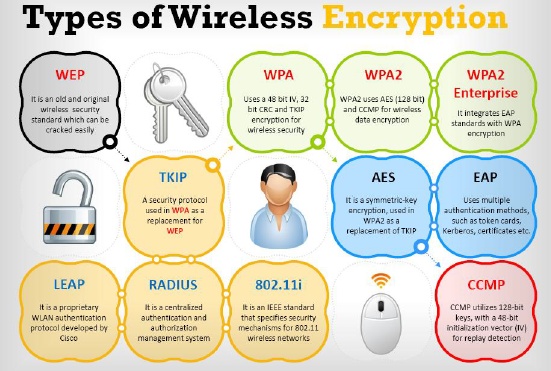 Resume (2)
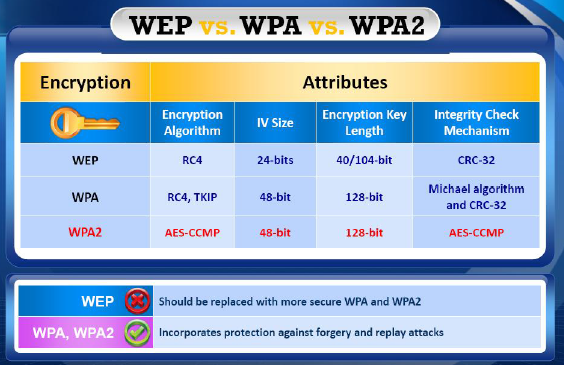 LAYERED SECURITY
OVERVIEW
Example security protocols
Application layer: PGP
Transport layer: SSL/TLS
Network layer: IPsec
Data link layer: IEEE 802.11
Security at the physical layer?
Security in what layer?
Depends on the purpose…
What information needs to be protected?
What is the attack model?
Who shares keys in advance?
Should the user be involved?
E.g., a network-layer protocol cannot authenticate two end-users to each other
An application-layer protocol cannot protect IP header information
Also affects efficiency, ease of deployment, etc.
Generally…
When security is placed as lower levels, it can provide automatic, “blanket” coverage…
…but it can take a long time before it is widely adopted

When security is placed at higher levels, individual users can choose when to use it…
…but users who are not security-conscious may not take advantage of it
Note…
The “best” solution is not necessarily to use PGP over IPsec!
Would have been better to design the Internet with security in mind from the beginning…
Example: PGP vs. SSL vs. IPsec
PGP is an application-level protocol for “secure email”
Can provide security on “insecure” systems
Users choose when to use PGP; user must be involved
Alice’s signature on an email proves that Alice actually generated the message, and it was received unaltered; also non-repudiation
In contrast, SSL would secure “the connection” from Alice’s computer; would need an additional mechanism to authenticate the user
Communication with off-line party (i.e., email)
Example: PGP vs. SSL vs. IPsec
SSL sits at the transport layer, “above” TCP
Packet stream authenticated/encrypted
End-to-end security, best for connection-oriented sessions (e.g., http traffic)
User does not need to be involved
The OS does not have to change, but applications do if they want to communicate securely
If TCP accepts a packet which is rejected by SSL, then TCP will reject the “correct” packet (detecting a replay) when it arrives!
SSL must then close the connection…
Example: PGP vs. SSL vs. IPsec
IPsec sits at the network layer
Individual packets authenticated/encrypted
End-to-end or hop-by-hop security
Best for connectionless channels
Need to modify OS
All applications are “protected” by default, without requiring any change to applications or actions on behalf of users
Only authenticates hosts, not users
User completely unaware that IPsec is running
IPSec Overview
IPsec can provide security between any two network-layer entities
host-host, host-router, router-router
Used widely to establish VPNs
IPsec encrypts and/or authenticates network-layer traffic, and encapsulates it within a standard IP packet for routing over the Internet
IPSec Overview
IPsec consists of two components
IKE --- Can be used to establish a key
AH/ESP --- Used to send data once a key is established (whether using IKE or out-of-band)
AH
Data integrity, but no confidentiality
ESP
Data integrity + confidentiality
(Other differences as well)
REFERENCES
A. Pras, P.T. Boer, A. Sperotto, R. Sadre, “Secure Wireless LAN”, University of Twente, 2012
J. Katz, “Computer and Network Security”, University of Maryland, Spring 2012
W. Stallings, “Cryptography and Network Security”, 6th ed., Prentice Hall, 2014
THANK YOU